1. Formální mechanismus a přesun elektronů (“arrow pushing”)
2. Interpretace reaktivity
3. Predikce hlavního produktu reakce
4. Návrh syntetické sekvence
Typické reakce alkenů - shrnutí
1) Katalytická hydrogenace
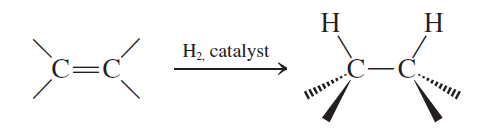 syn-adice
2) Hydrohalogenace
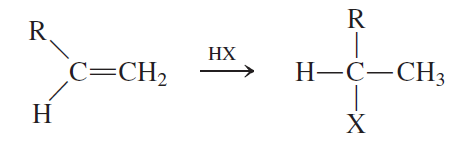 regioselektivita
Markovnikovovo pravidlo
stabilita karbokationtu !
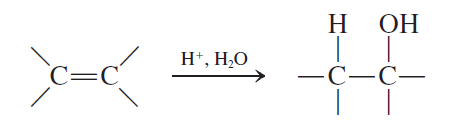 3) Hydratace
regioselektivita
stabilita karbokationtu !
4) Halogenace
    (Cl2, Br2, ne I2)
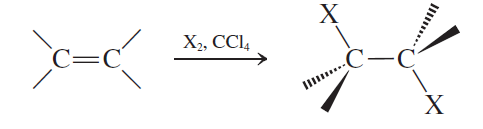 stereospecifická (anti)
5) Halogenhydriny a halogenethery
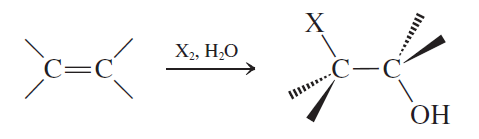 anti-adice
bromoniový intermediát!
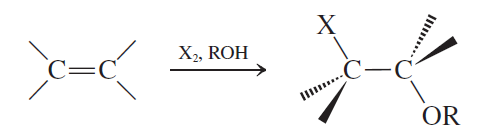 6) Oxymerkurace - demerkurace
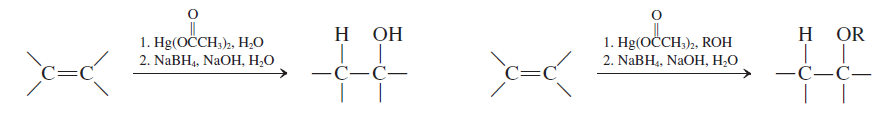 regioselektivita stejná jako u kysele katalyzované adice vody
7) Hydroborace
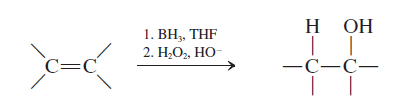 stereospecifická (syn)
regioselektivní anti-Markovnikovova adice
8) Oxidace
a) vznik oxacyklopropanového kruhu
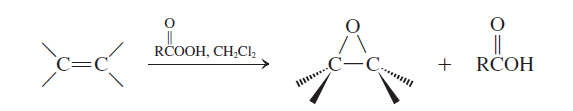 b) vicinální syn-dihydroxylace
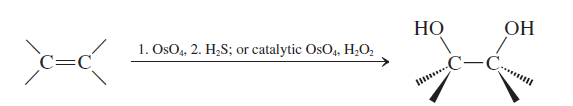 stereospecifická syn-adice
c) vicinální anti-dihydroxylace
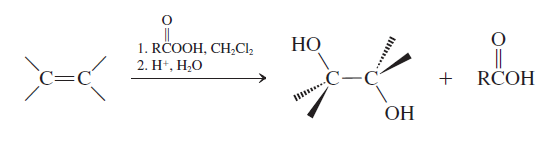 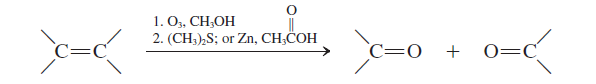 9) Ozonolýza
10) Radikálové adice
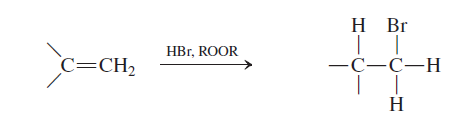 anti-Markovnikovovův produkt
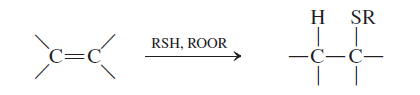 anti-Markovnikovovův produkt
11) Adice karbenů
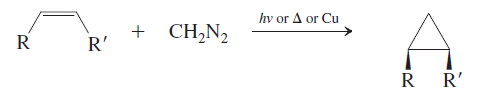 stereospecifická !!
jiný zdroj karbenů
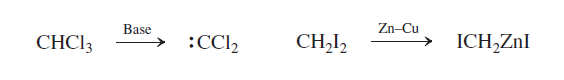 Navrhněte vhodná činidla pro následující přeměny
Strategie chemické syntézy
Jakými činidly byste uskutečnili následující přeměny
Jak uskutečnit následující přeměnu?
Navržený koncept nefunguje, proč?